RI.7
(Integrate and evaluate content presented in diverse media)
Explain
How specific  images contribute to and clarify a text
(diagrams showing how something works)
2nd
Interpret 
Information presented visually, orally or quantitatively
(charts, graphs, diagrams, timelines, animations, or interactive elements)
Explain
How the information  contributes to an understanding of the text
4th
Describe 
Relationship between illustrations and the text in which they appear
With prompting
K
Use
Information gained from illustrations (maps and photographs)
and words in a text to demonstrate understanding (where, when, why, and how key events occur)
3rd
Use
The illustrations and details in a text to describe key ideas.
1st
Draw on
Information from  multiple print or digital sources
Demonstrating
The ability to locate  an answer to a question quickly or to solve a problem efficiently
5th
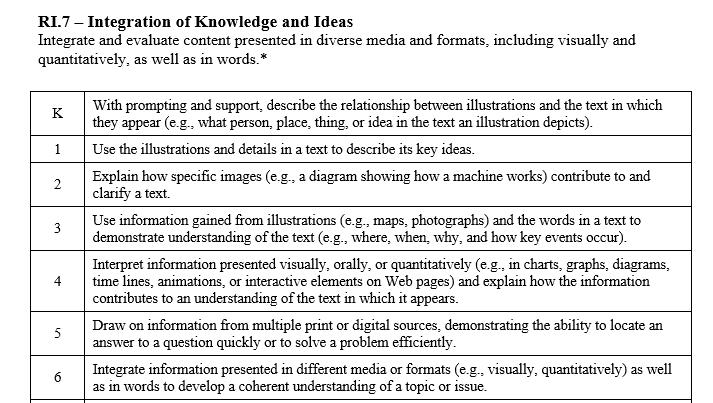 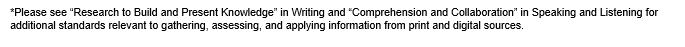 I can tell how illustrations help me understand a text.
RI.K.7
RI.1.7
I can tell how illustrations help me understand a text.
I can tell how illustrations help me understand a text.
RI.2.7
I can tell how illustrations help me understand a text.
RI.3.7
I can tell how visual elements help me understand a text.
RL.4.7
RL.5.7
I can use visual elements to help me understand a text.